Mathematics Materials                 Lecturer A.M.Alazzawe                                     FIRST CLASS
SEMESTER ONE
CHAPTER Four
2.6 Continuity
Any function  whose graph can be sketched over its domain in one continuous motion without
lifting the pencil is an example of a continuous function.
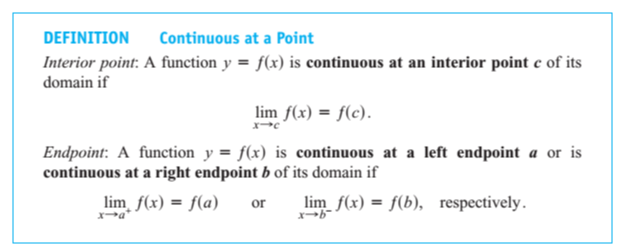 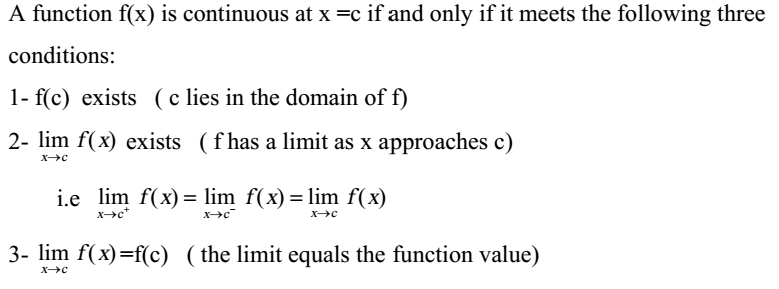 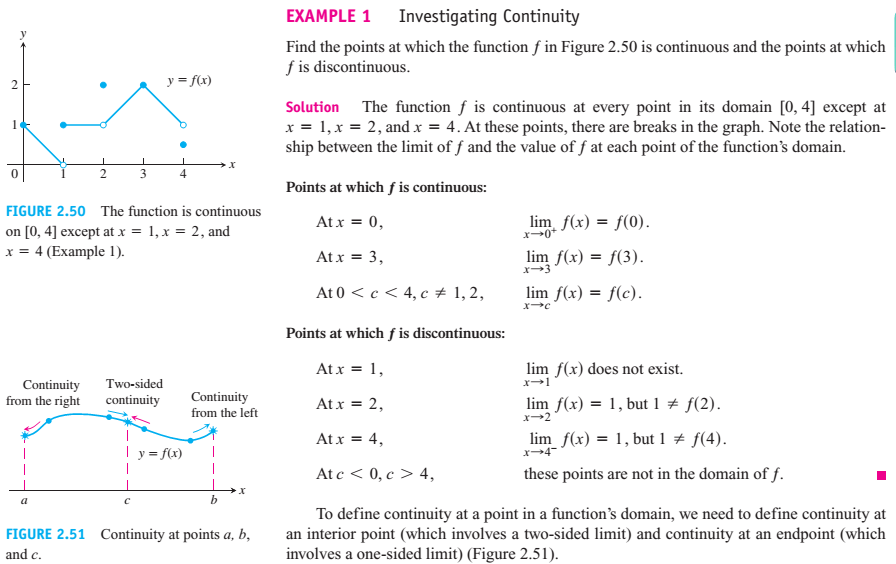 1
Mathematics Materials                 Lecturer A.M.Alazzawe                                     FIRST CLASS
SEMESTER ONE
Exercise 1. Find A which makes the function  continuous at x=1.
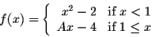 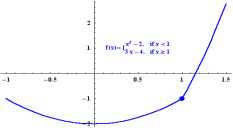 We have
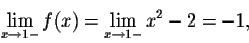 and
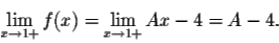 So f(x) is continuous at 1 iff
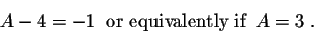 Examples.  at x = 3
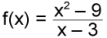 fails to be continuous at x = 3 since 3 is not in the domain of f.
Examples.  at x = 3
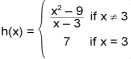 at x
=
3
The function  does satisfy condition 1 since 3 is in the domain of h, h(3) = 7, and does satisfy condition 2 since
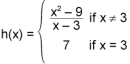 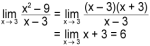 does exist.  However, since these two numbers are different, condition 3 is violated and h fails to be continuous at
x = 3.
2
Mathematics Materials                 Lecturer A.M.Alazzawe                                     FIRST CLASS
SEMESTER ONE
Continuous Functions
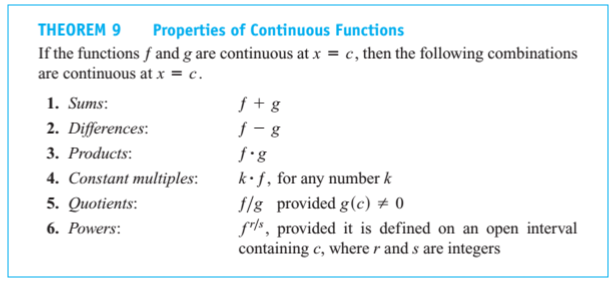 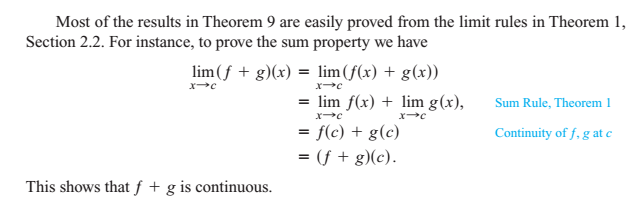 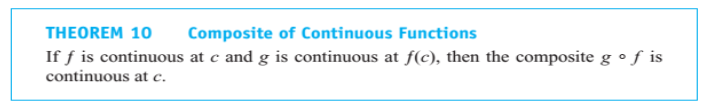 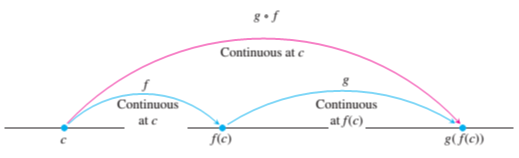 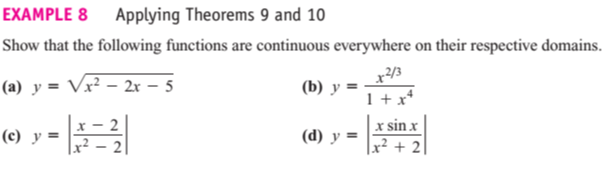 3
Mathematics Materials                 Lecturer A.M.Alazzawe                                     FIRST CLASS
SEMESTER ONE
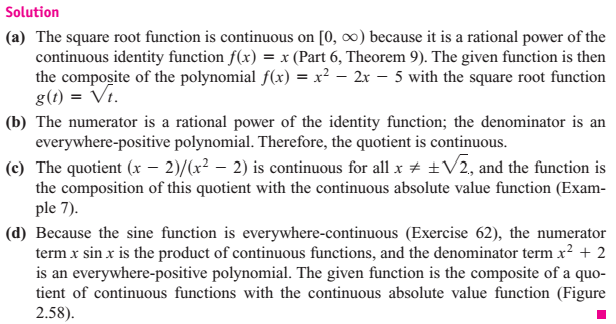 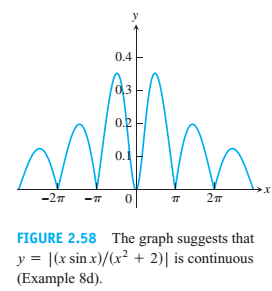 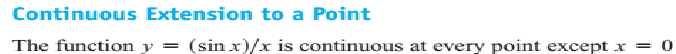 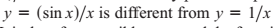 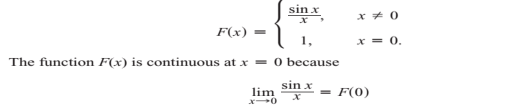 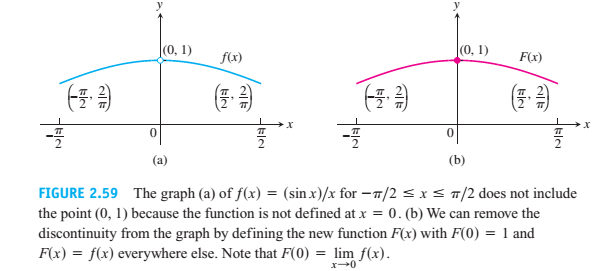 4
Mathematics Materials                 Lecturer A.M.Alazzawe                                     FIRST CLASS
SEMESTER ONE
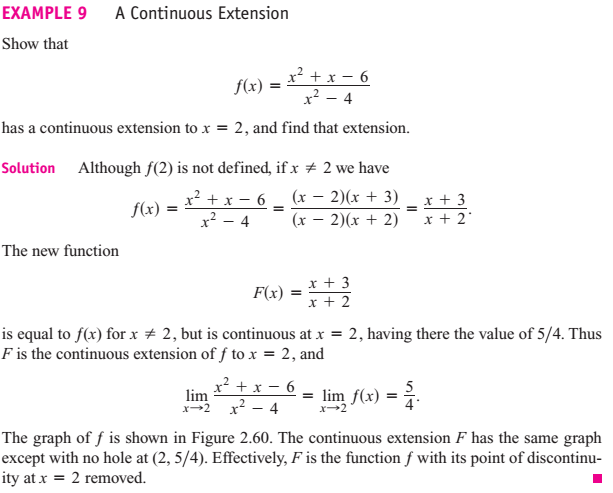 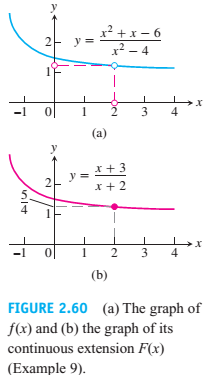 Solved question
In Exercises 1–2, say whether the function graphed is continuous on [-1,3] If not, where does it fail
to be continuous and why?
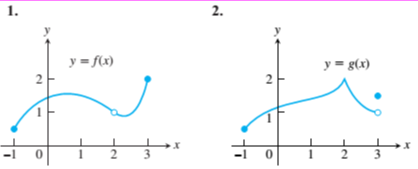 5
Mathematics Materials                 Lecturer A.M.Alazzawe                                     FIRST CLASS
SEMESTER ONE
Solution
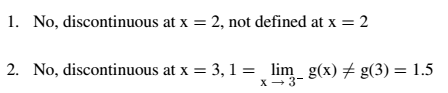 At what points are the functions in Exercises 13–28 continuous?
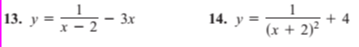 Solution
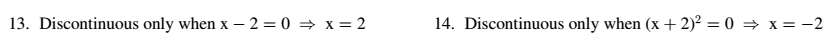 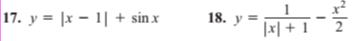 Solution
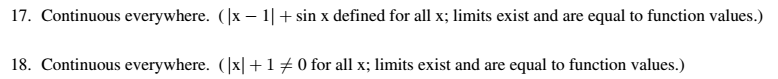 Find the limits in Exercises, and Are the functions continuous at the point being approached.
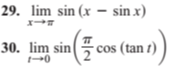 Solution
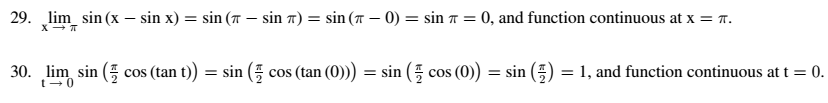 6
Mathematics Materials                 Lecturer A.M.Alazzawe                                     FIRST CLASS
SEMESTER ONE
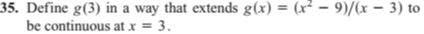 Solution
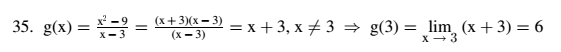 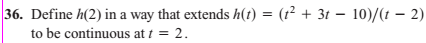 Solution
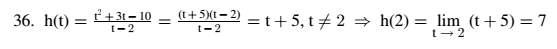 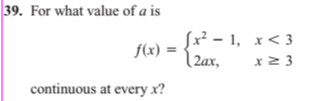 Solution
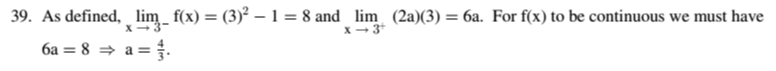 7